SESSION NAME
Session Name
Moderator: Add Moderator Name and Org
Speakers:
Add Speaker Name, Title and Org 
Add Speaker Name, Title and Org 
Add Speaker Name, Title and Org
This is an interactive session. To participate, use your mobile device:jetc.cnf.ioOr scan the QR Code
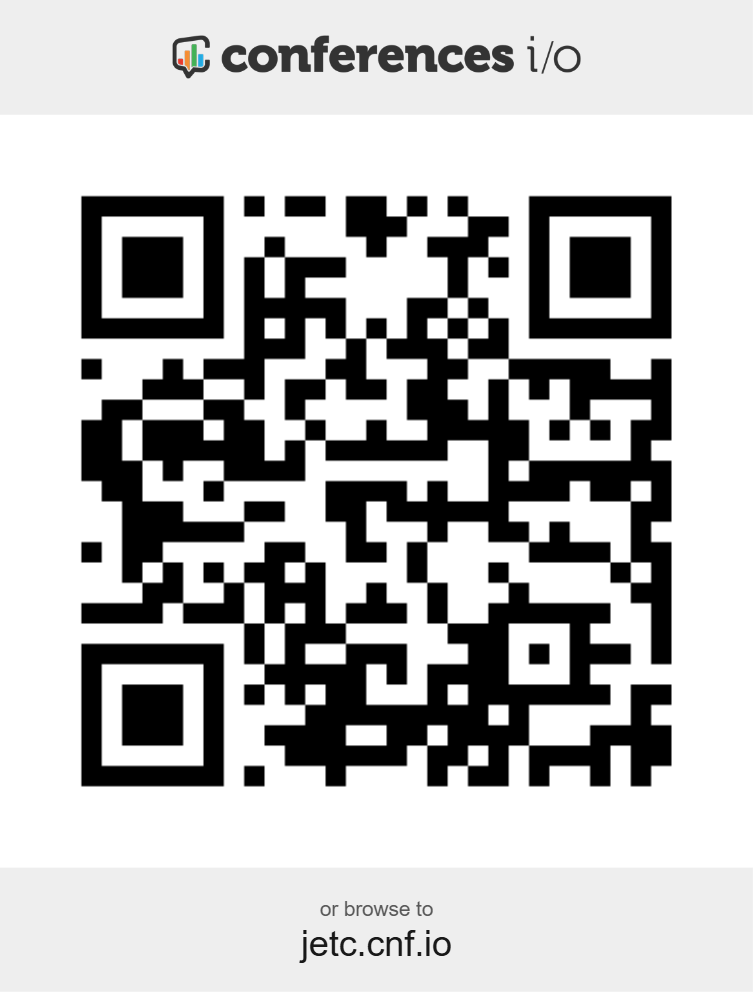 Find the session.
If this session has polls, the presenter will unlock them during the presentation.
Complete a brief Evaluation Survey at the end of the session.
HOUSEKEEPING ITEMS
Thank You to our Education Session Sponsors
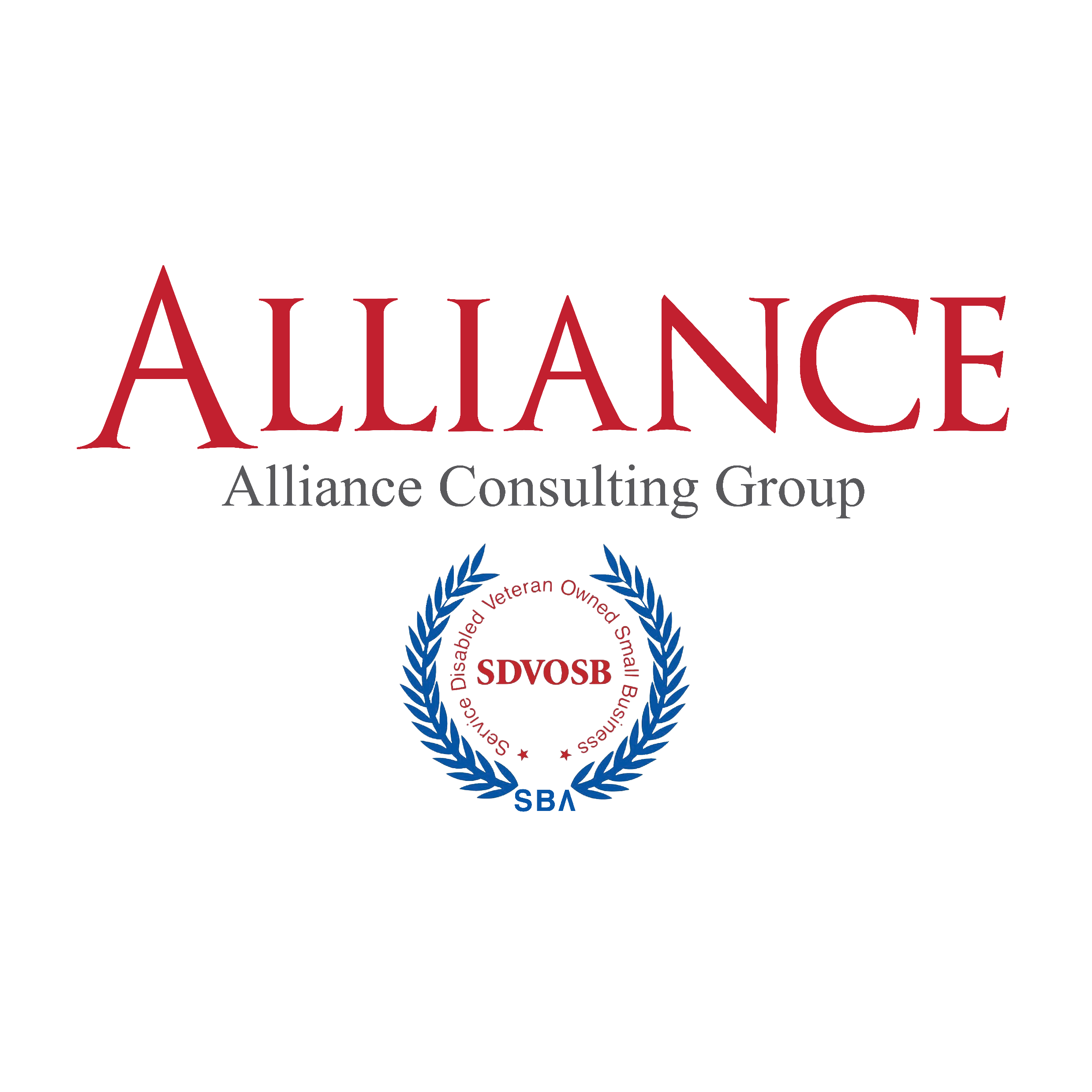 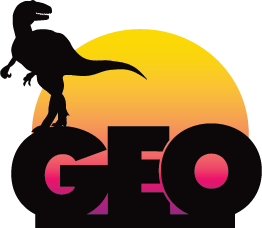 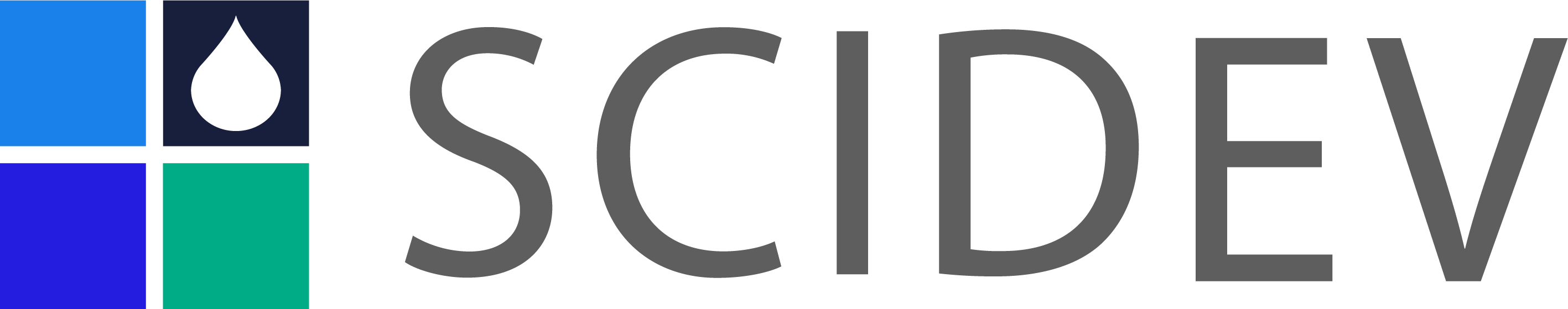 NameOrganizationJob Title
MODERATOR
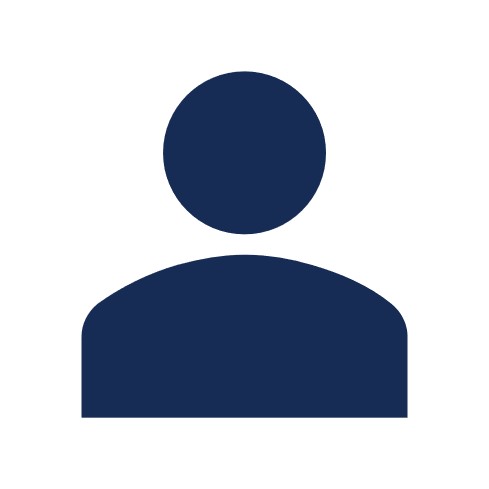 Fun Facts
Sports Teams
Vacation Spots
Did you Know I…
Hobbies
NameOrganizationJob Title
SPEAKER
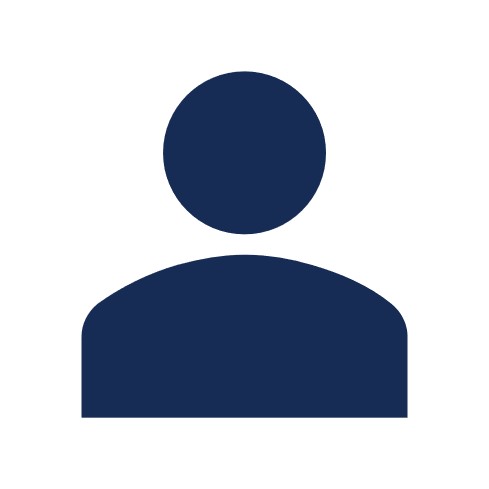 Fun Facts
Sports Teams
Vacation Spots
Did you Know I…
Hobbies
Use this slide for a new content section
Enter Poll Question Here
Answer 1
Answer 2
Answer 3
Answer 4
Answer 5
Q&A
Name, Email
Name, Email
Name, Email
THANK YOU
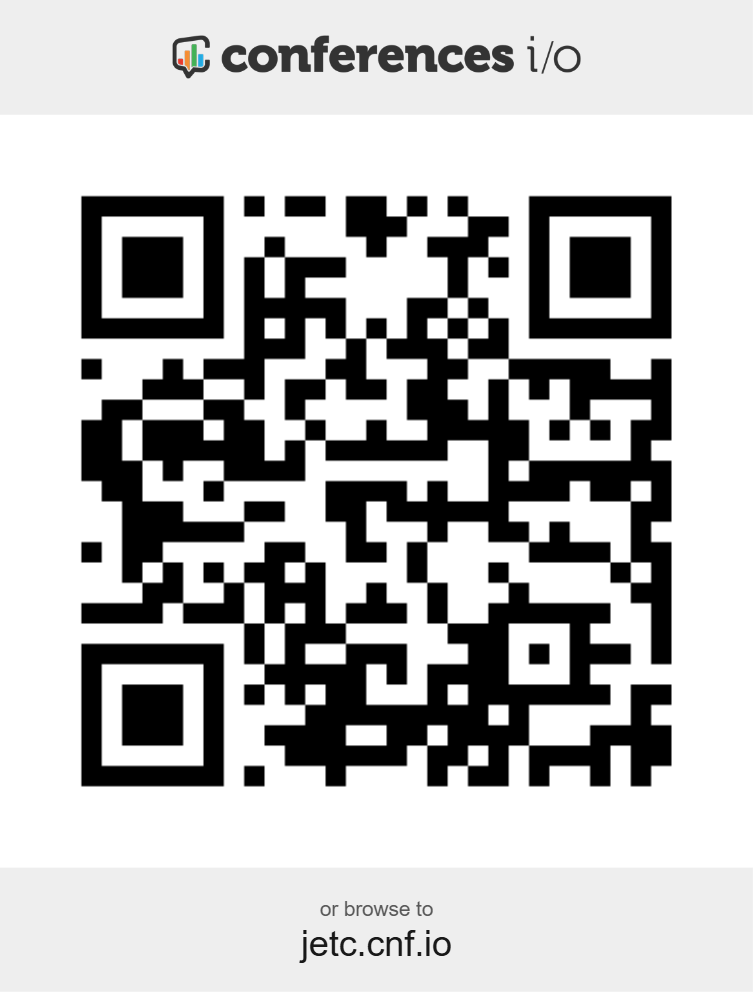 Please take a few minutes to complete a short survey about this session. Your feedback will help us improve future programming for JETC.
VIDEO
ENTER TITLE OF VIDEO
ROLL VIDEO…